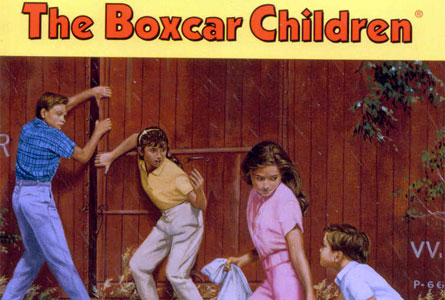 The Boxcar ChildrenGertrude Chandler Warner
Book Celebration
By Gabrielle Hollingsworth
Characters
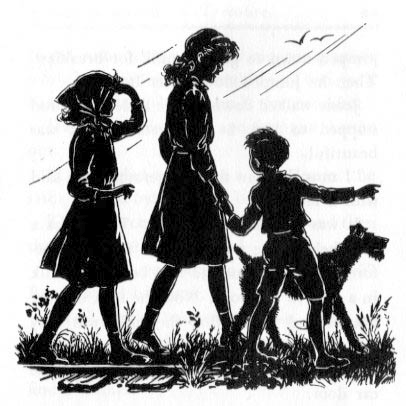 Henry
Jessie
Violet
Benny
Dr. Moore
Setting
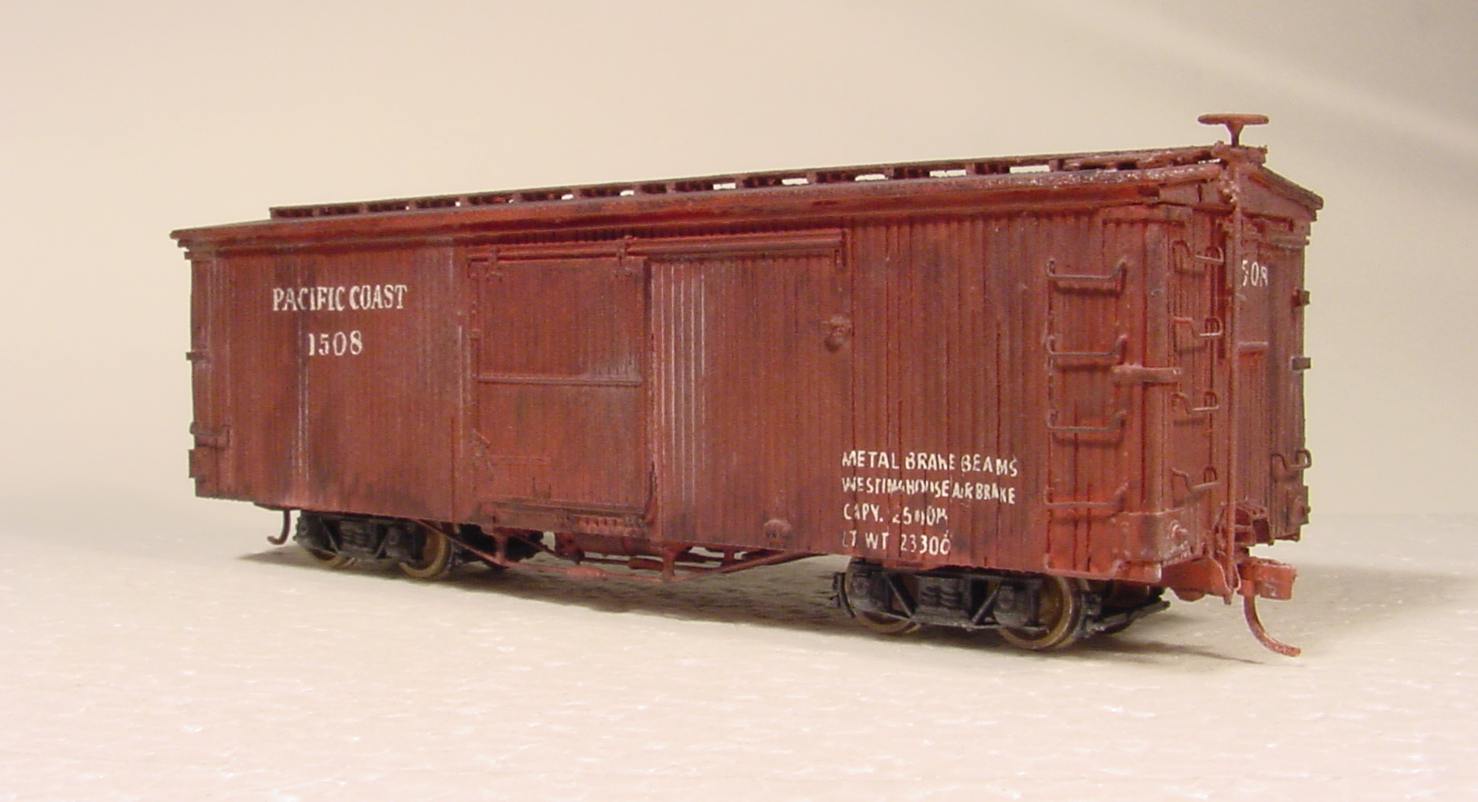 - Boxcar
Fall
Forest
PlotBeginning
At the beginning the kids saw a bakery. They ran to the woods because the bakery wanted to send Benny to a children’s home. Just as they got there a horse was coming up the road. Keep very still, Benny wisped Henry.
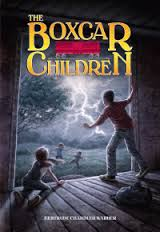 PlotBeginning
At the beginning the kids saw a bakery. They ran to the woods because the bakery wanted to send Benny to a children’s home. Just as they got there a horse was coming up the road. Keep very still, Benny wisped Henry.
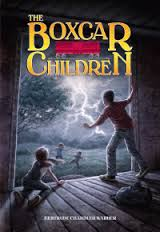 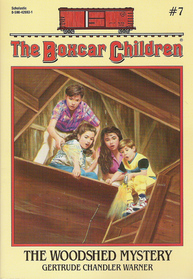 PlotMiddle
The children finned a boxcar and ran there. And they use the boxcar as a house Henry ran to a town to find a job. They fond a dog named watch.
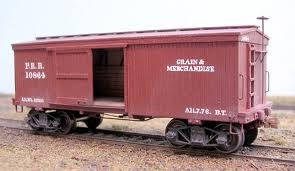 Plot End
They found there Grandpa in the boxcar.
Author’s Message
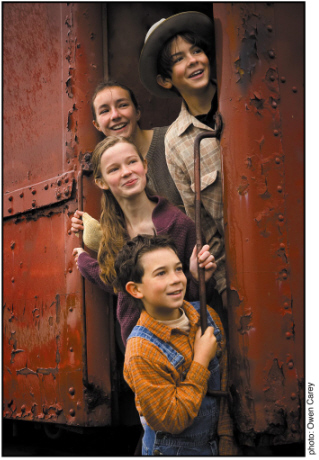 Lost family can come together.
Favorite quote from the book
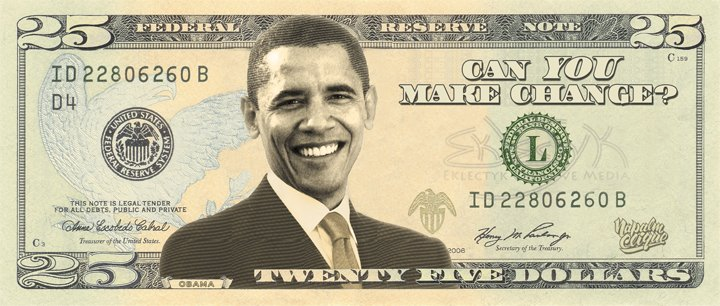 My quote is Henry gets 25$ and Benny says “Is 25$ a lot.”  “No” says Henry.